Овощи
Автор МКДОУ №5 «Родничок» Сальникова Н.М
Томат
Я в Италии родился,
И зовут меня Сеньор.
Я на грядке поселился,
Важный овощ-помидор!
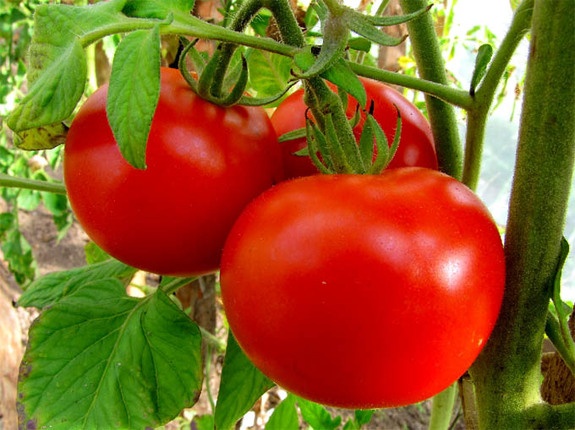 Баклажан
У хозяев этих гряд
Фиолетовый наряд.
Баклажаны соберу- 
Мама сделает икру
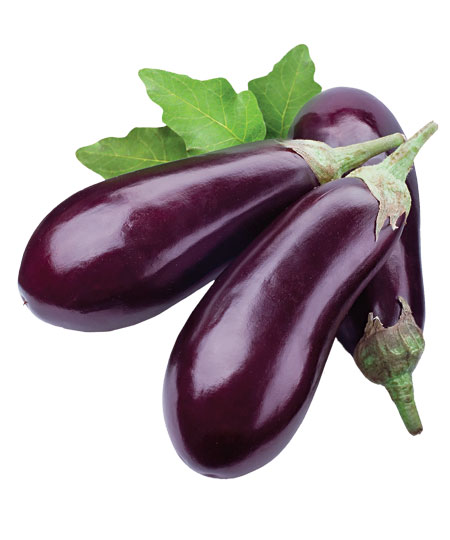 Морковка
Посидите, отдохните,
На морковку посмотрите:
Как она сама собою
Под землицею-землёю
Всё росла, росла и вот
Удивила огород
Что нельзя не удивиться
Красной девице-девице
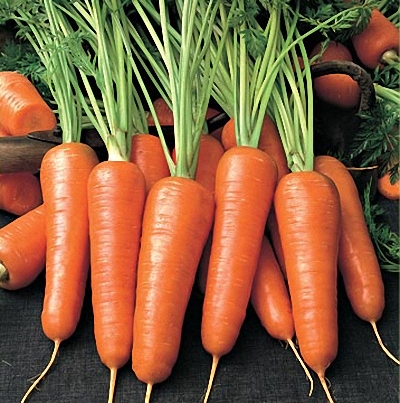 Огурец
Вот я вырасту и стану
Спелым, спелым огурцом
С головы до пят зелёным 
И, конечно, молодцом!
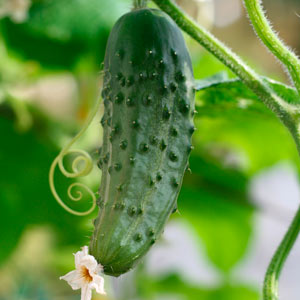 Свёкла
Борщ хороший приготовить
Без меня бы не сумели…
Свёклу есть, ребята, надо,
Чтобы щёчки розовели!
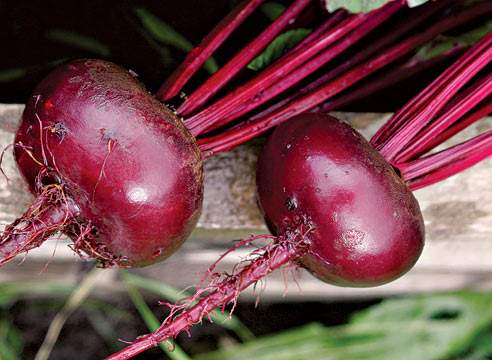 Капуста
На столе не будет пусто 
Никогда, никогда,
Если в доме есть капуста-
Вот так да, вот так да!
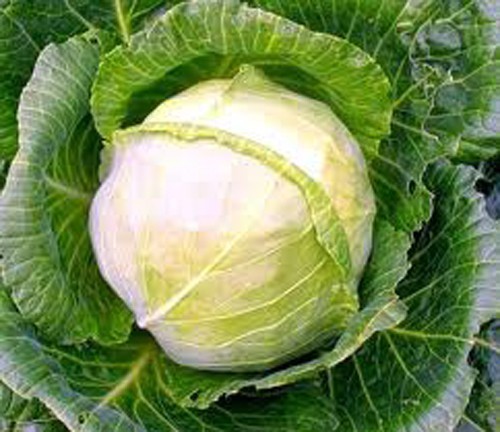 Собрались мы здесь, в России, на грядке,Уродились добрые, сладкие!Без нас ни суп, ни винегрет,Без овощей обеда нет!
Конец